ТЕМА 1. Поняття експертизи товарів в митній справі: мета й завдання її проведення
Основні питання 

Підходи до визначення поняття «експертиза товарів». 
Основні характерні ознаки та елементи експертизи товарів. 
Принципи проведення експертизи товарів. 
Завдання експертизи товарів.
Експертиза (від фр. espertіse, лат. espertus – досліджений) – дослідження фахівцем-експертом будь-яких питань, вирішення яких потребує спеціальних знань в галузі науки, техніки, економіки, торгівлі та ін.
Наказ Міністерства культури України Про затвердження Інструкції про порядок оформлення права на вивезення, тимчасове вивезення культурних цінностей та контролю за їх переміщенням через державний кордон України від 22.04.2022 року № 258 експертиза - вивчення, перевірка, аналітичне дослідження, кількісна чи якісна оцінка висококваліфікованим фахівцем, установою, організацією певного предмета, які вимагають спеціальних знань у відповідній сфері суспільної діяльності і результати яких оформляються у вигляді експертного висновку.
Експертиза товарів – це їх (товарів) логічне, аналітичне або експериментальне дослідження, проведене компетентною особою – експертом / групою експертів, ґрунтується на спеціальних знаннях і практичному досвіді та має за мету одержання нового знання про об’єкт в умовах невизначеності (протиріччя) або конфліктів, оформлене у вигляді висновку
У найбільш загальному вигляді експертиза в наукових працях розглядається як спосіб аналізу причинно-наслідкових зв’язків стосовно того, що відбулося й буде відбуватися; це спосіб пізнання реальності в тих випадках, коли ця реальність не піддається прямому вимірюванню, обрахуванню та об’єктивному дослідженню
B енциклопедичному словникові Ф. Бpoкгayзa i I. Ефрона експертиза розуміється як дослідження і встановлення фактів й обставин, для зясування яких необхідні спеціальні знання в різних сферах
Згідно Митного кодексу України експертиза призначається, якщо для з’ясування питань, що виникають у справі про порушення митних правил, виникла потреба у спеціальних знаннях з окремих галузей науки, техніки, мистецтва, релігії тощо. Зазначена експертиза не є судовою експертизою.

Експертиза товарів відноситься до процесуальних дій.

Експертиза проводиться експертами спеціалізованого органу з питань експертизи та досліджень (СЛЕД) центрального органу виконавчої влади, що реалізує державну митну політику, його відокремлених підрозділів та інших установ або окремими спеціалістами, які призначаються посадовою особою митного органу, у провадженні якої знаходиться справа про порушення митних правил. Особа, щодо якої порушено зазначену справу, має право на проведення за її рахунок незалежної експертизи.

Згідно з наказом Міністерства фінансів України від 20.09.2012 року № 1011 затверджено відомчі класифікатори інформації з питань державної митної справи, які використовуються у процесі оформлення митних декларацій. В цьому наказі в тому числі регламентовано документи, пов’язані із проведенням експертиз в митній справі.
Етапами підготовки до проведення експертизи є:  

визначення  виду  експертизи  залежно  від  галузі спеціальних  знань,  потрібних  для  вирішення  поставлених питань, і категорії об’єктів, які досліджуються;  

визначення  послідовності  проведення  експертиз  у випадку, коли одні й  ті ж  самі об’єкти підлягають різним експертним  дослідженням  або  коли  проведення  одних експертиз обумовлено результатами інших; 

визначення  часу  проведення  експертизи  (експертиза призначається  тоді,  коли  зібрано  всі  потрібні  для  її проведення матеріали);  

підготовка об’єктів, матеріалів справи для проведення експертизи.  Визначається  кількість  предметів,  що передаються на дослідження, відбираються проби й зразки, установлюються фактичні відомості, потрібні для надання обґрунтованого  висновку.  Допомогою  в  підготовці матеріалів  для  експертизи  можуть  бути  консультації  з експертами,  яким  буде  доручено  проведення  експертизи, ознайомлення  з  рекомендаціями,  викладеними  в методичній літературі;  

вибір експертної установи або експерта (спеціаліста).
Процес  надання  послуги  з  експертизи  в  загальному вигляді містить у собі такі етапи:  

подання, реєстрація й розглядання заяви;  

організація проведення експертизи;  

дослідження об’єкта експертизи:  

оформлення результатів експертизи;  

аналізування оформлених документів;  

реєстрація й видача акта експертизи замовнику.
Основні характеристики експертизи
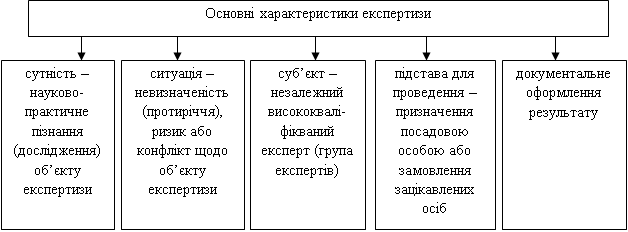 Основні елементи експертизи
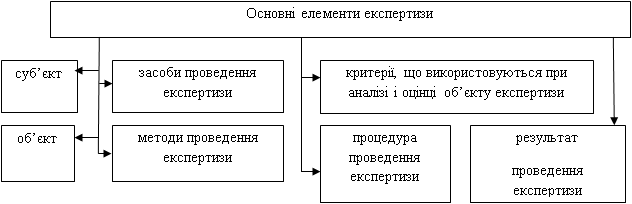 Метою проведення експертизи товарів є задоволення потреб та очікувань замовника шляхом надання йому достовірної інформації щодо досліджуваного об’єкту експертизи згідно з визначеним завданням на експертизу.

Загальними завданнями експертизи товарів є: 

організація дослідження об’єктів експертизи; 

встановлення відповідності об’єктів експертизи умовам договорів та/або законодавчим чи регламентованим вимогам; 

формування та оформлення об’єктивних, обґрунтованих експертних висновків;

визначати кількісні і вартісні характеристики товарів; 

аналізувати і оцінювати одержані дані для складання висновків або рекомендацій.
Принципи проведення експертиз
Крім того, для проведення експертиз суттєву роль грають такі принципи експертології, як: 
законність; 
додержання прав та свобод людини і прав юридичної особи; 
систематичність проведення експертиз; 
конфіденційність; 
демократичність; 
відповідальність суб’єктів експертиз; 
персоналізація експертів.
Засоби, що застосовуються під час експертизи товарів, поділяються на наступні: 

інформаційно-аналітичні (навчальна, наукова та довідкова література, технічні документи, офіційні сайти органів законодавчої, виконавчої та судової влади тощо); 

методичні (методи та методики визначення характеристик товару, проведення досліджень товару та оцінювання їх результатів); 

технологічні (матеріально-технічні засоби, комп’ютерна техніка, засоби метрології).